MUSABEYLİ BELEDİYESİ

2018 YILI 1. DÖNEM 

İL KOORDİNASYON KURULU TOPLANTISI




10 Ocak 2018
YAZI İŞLERİ MÜDÜRLÜĞÜ
YAZI İŞLERİ MÜDÜRLÜĞÜ
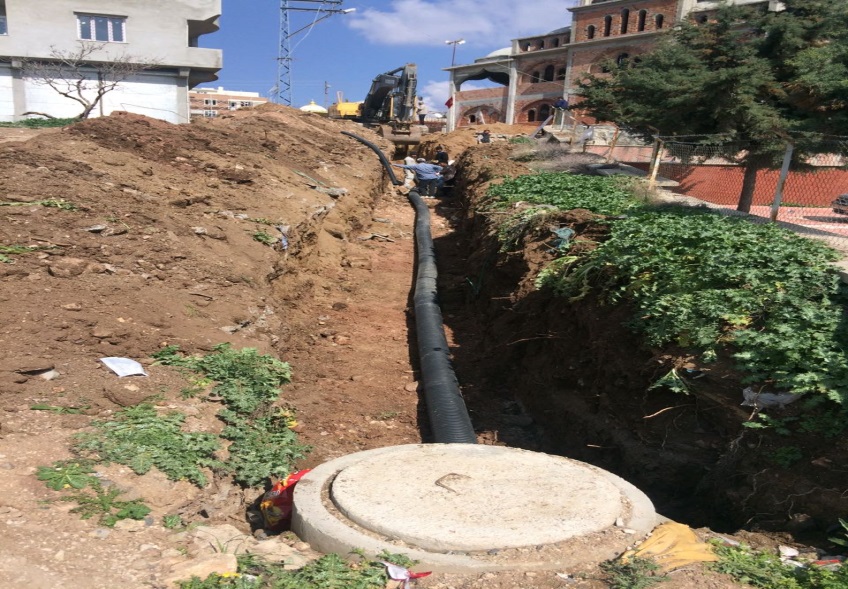 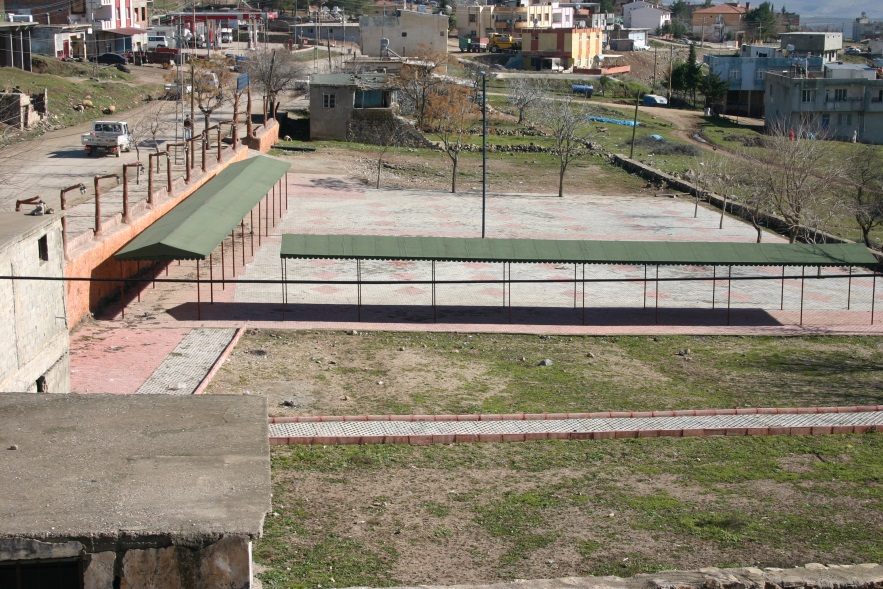 Kanalizasyon Projesi
İbrahim ÖZDEMİR Parkı ve Tören Alanı
YAZI İŞLERİ MÜDÜRLÜĞÜ
TOPLAMDA 6 ADET OLAN YATIRIM POJELERİMİZİN, 2 TANESİ %80 ORANINDA TAMAMLANMIŞ DİĞER 4 TANESİ BAKANLIK ONAYINDAN ÇIKMIŞ MALİ ONAY BEKLEMEKTEDİR. BAKANLIKLARLA GEREKLİ GÖRÜŞME VE DİALOĞLAR SÜRDÜRÜLMEKTEDİR.         AYRICA İÇME SUYU ŞEBEKEMİZİN YENİLENMESİ İLLER BANKASI TARAFINDAN SUKAP KAPSAMINDA YAPILACAKTIR. %50 HİBE %50 KURUMUMUZ TARAFINDAN KARŞILANACAKTIR. PROJENİN %50 LİK KISMI KURUMUMUZ TARAFINDAN İLLER BANKASINA YATIRILMIŞTIR. PROJEMİZ İHALE AŞAMASINDADIR.          KANALİZASYON ARITMA TESİSİMİZ İLLER BANKASI İLE YİNE SUKAP KAPSAMINDA YAPILACAKTIR PROJE AŞAMASINDADIR.